Science 2.0: the view from LERU (League of European Research Universities)
Dr Paul Ayris 

Director of UCL Library Services and UCL Copyright Officer
Chief Executive, UCL Press
Adviser to LIBER (Association of European Research Libraries) on EU 	matters and Horizon 2020
Chair of the LERU community of Chief Information Officers
e-mail: p.ayris@ucl.ac.uk
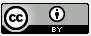 Contents
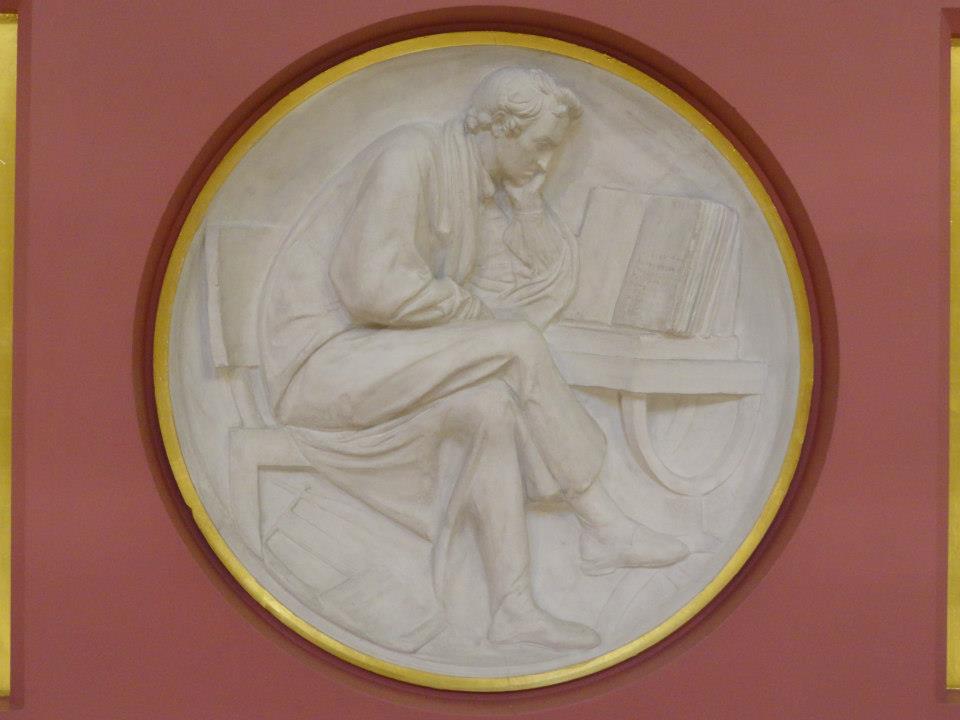 What is Science 2.0?
Open Access to publications
Open data
Other Tools and Services
Conclusions
Plaster Relief by John Flaxman, Flaxman Gallery, UCL
2
What is Science 2.0?
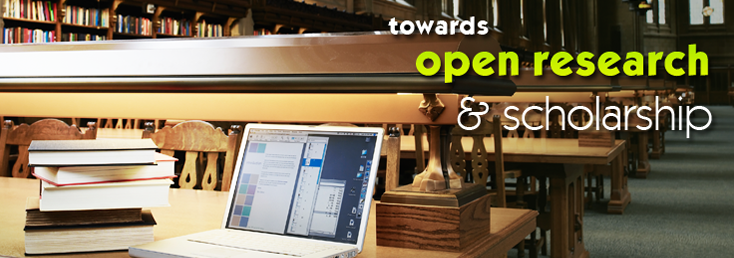 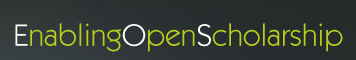 http://www.openscholarship.org/jcms/c_5012/en/home
Open Scholarship, called by the European Commission Science 2.0, is a new framework for doing research
Open scholarship encompasses open access, open data, open educational resources, and all other forms of openness in the scholarly and research environment
Open Scholarship website at http://www.openscholarship.org/jcms/c_6160/en/open-scholarship
3
Science 2.0 consultation
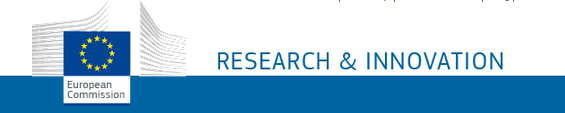 ‘Science 2.0’ describes the on-going evolution in the modus operandi of doing research and organising science. These changes in the dynamics of science and research are enabled by digital technologies and driven by the globalisation of the scientific community, as well as the need to address the Grand Challenges of our times. They have an impact on the entire research cycle, from the inception of research to its publication, as well as on the way in which this cycle is organised.
4
Contents
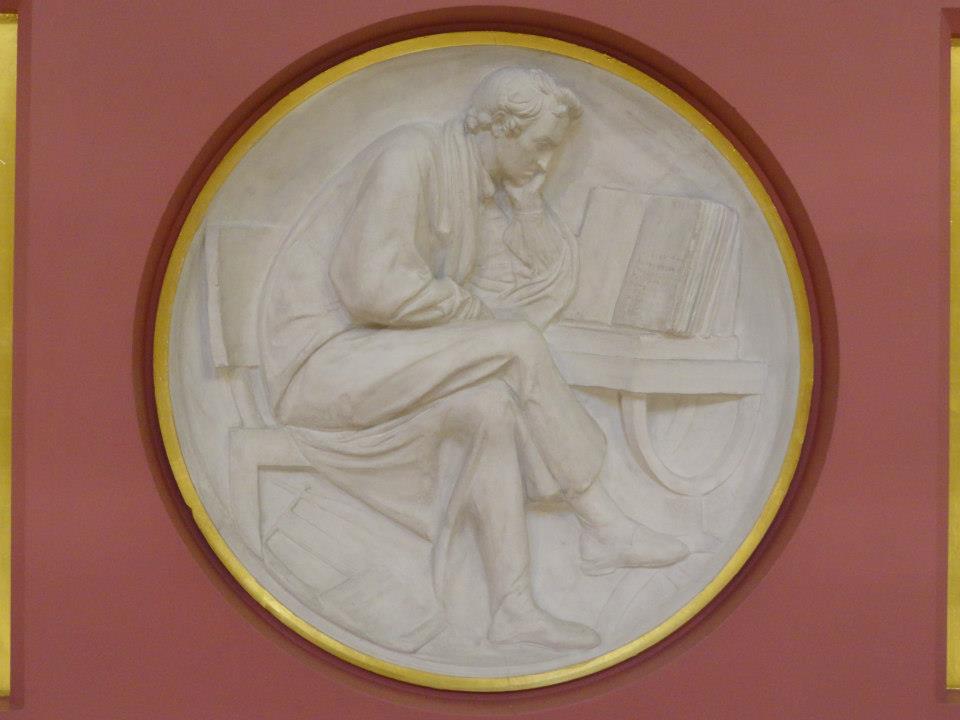 What is Science 2.0?
Open Access to publications
Open data
Other Tools and Services
Conclusions
Plaster Relief by John Flaxman, Flaxman Gallery, UCL
5
Open Access to publications
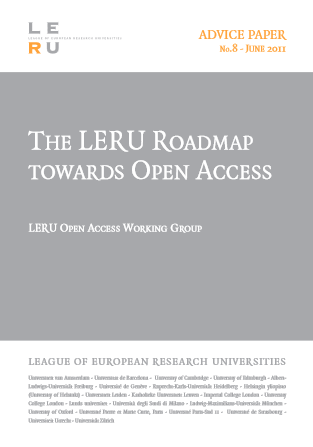 Benefits for researchers
Authors gain increased visibility
Literature now used as data 
This visibility and usage are new –in a subscription world, subscriptions are a barrier to access
Many lower-income countries report access to the literature as a barrier – despite efforts by commercial publishers
University’s Mission is to create Knowledge and share it
6
All APCs
3,137 APCs processed since April 2013
RCUK: 1,362   Wellcome: 590	  UCL Gold: 1,185
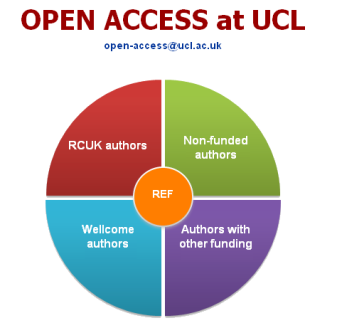 The Future – Green or Gold?
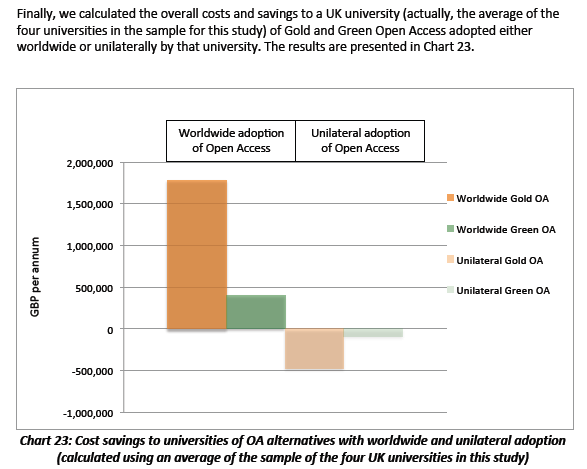 Houghton, J., and Swan, A., Going for Gold? The costs and benefits of Gold Open Access for UK research institutions: further economic modelling. Report to the UK Open Access Implementation Group (2012). See http://repository.jisc.ac.uk/610/.
8
Contents
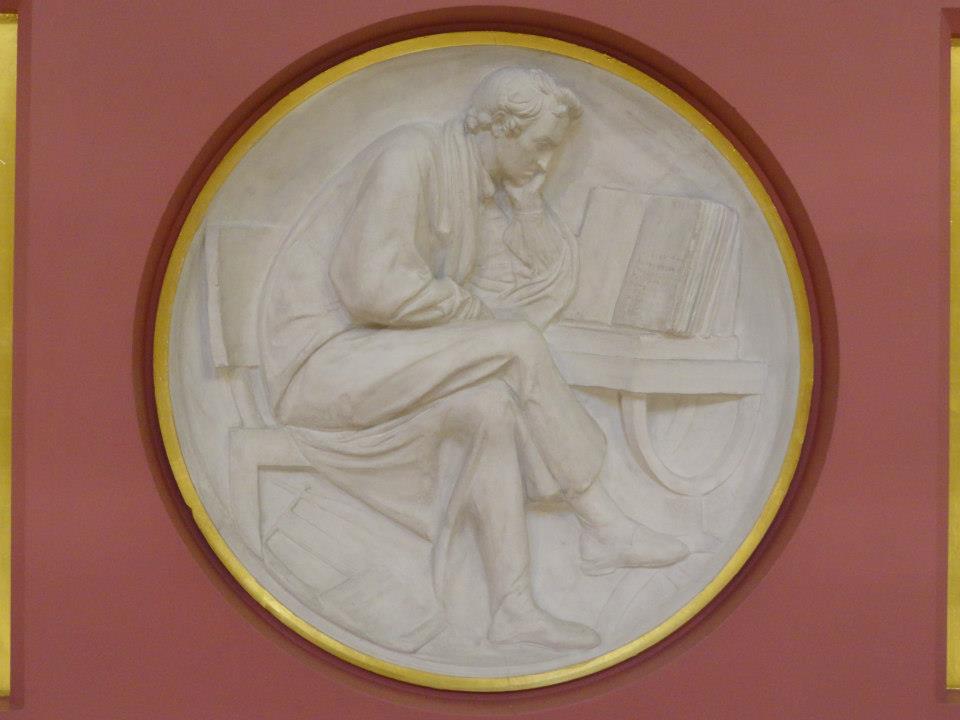 What is Science 2.0?
Open Access to publications
Open data
Other Tools and Services
Conclusions
Plaster Relief by John Flaxman, Flaxman Gallery, UCL
9
LERU Roadmap for Research Data
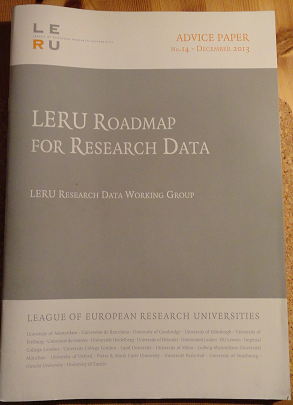 Overseen by Research Data Working Group
Pablo Achard (University of Geneva)
Paul Ayris (UCL, University College London)
Serge Fdida (UPMC, Paris)
Stefan Gradmann (University of Leuven)
Wolfram Horstmann (University of Oxford)
Ignasi Labastida (University of Barcelona)
Liz Lyon (University of Bath)
Katrien Maes (LERU)
Susan Reilly (LIBER)
Anja Smit (University of Utrecht)
Key Messages
Each LERU university needs a Research Data Management Strategy
Researchers should have Research Data Management Plans
LERU universities need to bring stakeholders together
Benefits of ‘open data’ for sharing and re-use should be advocated and explored
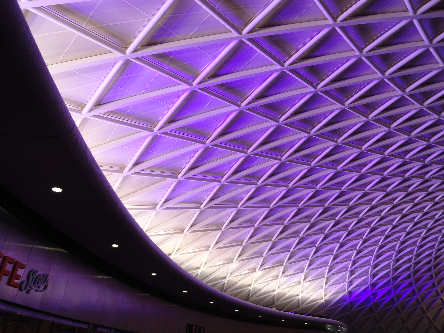 King’s Cross, London
Contents
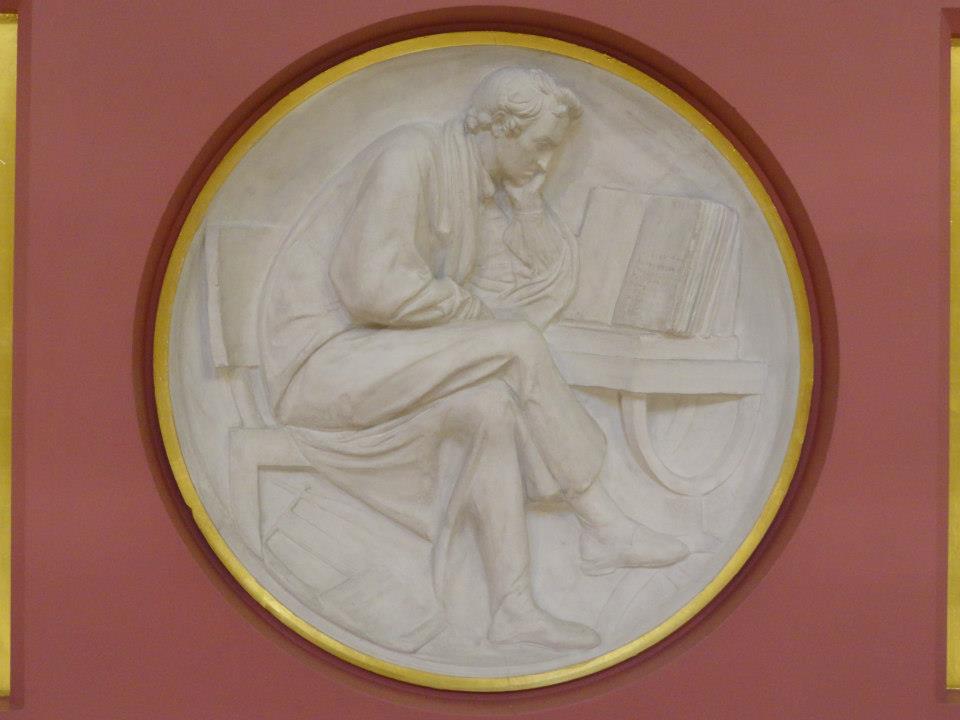 What is Science 2.0?
Open Access to publications
Open data
Other Tools and Services
Conclusions
Plaster Relief by John Flaxman, Flaxman Gallery, UCL
12
Other Tools and Services
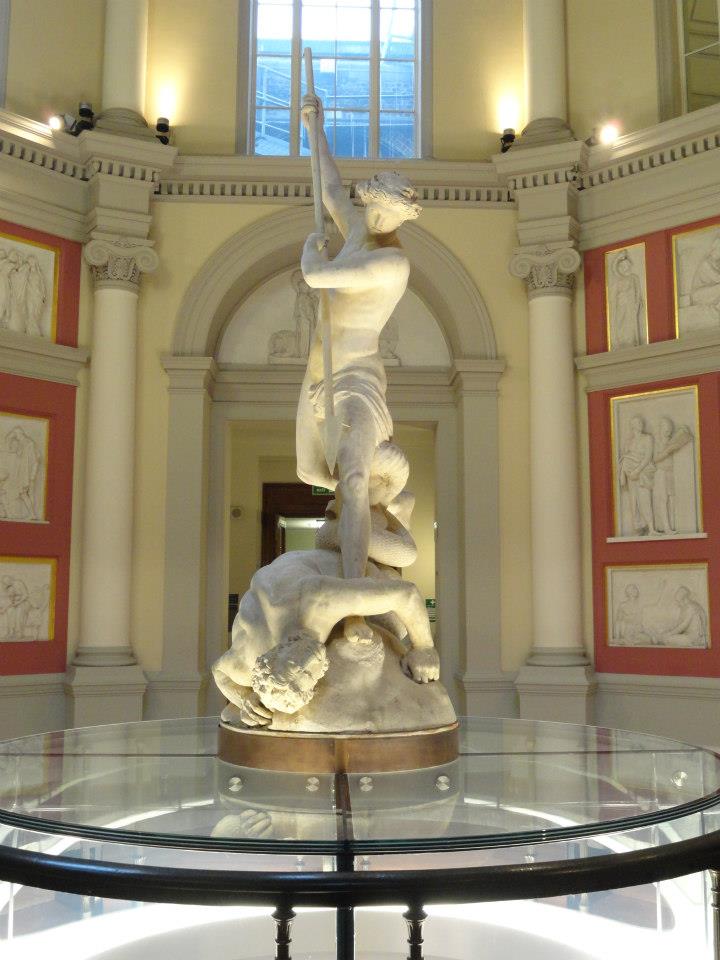 Described in separate paper submitted with Science 2.0 Consultation
Issues still to be tied down
Alternative modes of peer review
Which?
Post publication peer review, with named reviewers?	
Not popular with academics
St Michael, by John Flaxman, UCL
13
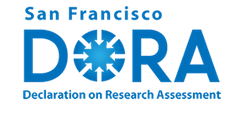 Metrics and Altmetrics
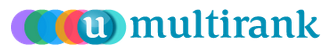 San Francisco Declaration on Research Assessment (DORA) 
see http://am.ascb.org/dora/
Not many universities have signed
DORA rejects Journal impact factor as a mark of quality
U-Multirank not welcomed throughout Europe, certainly not in the UK
Altmetrics seen as a generalization of article level metrics,
alternative to the widely used journal impact factor and personal citation indices like the h-index
Too early for alternative approaches to win widespread support
14
Citizen Science
There are many examples of crowdsourcing
City of Barcelona has created Citizen Science Office 
http://www.barcelonalab.cat/ca/projectes/oficina-ciencia-ciutadana/ 
Collaboration of the universities and their researchers
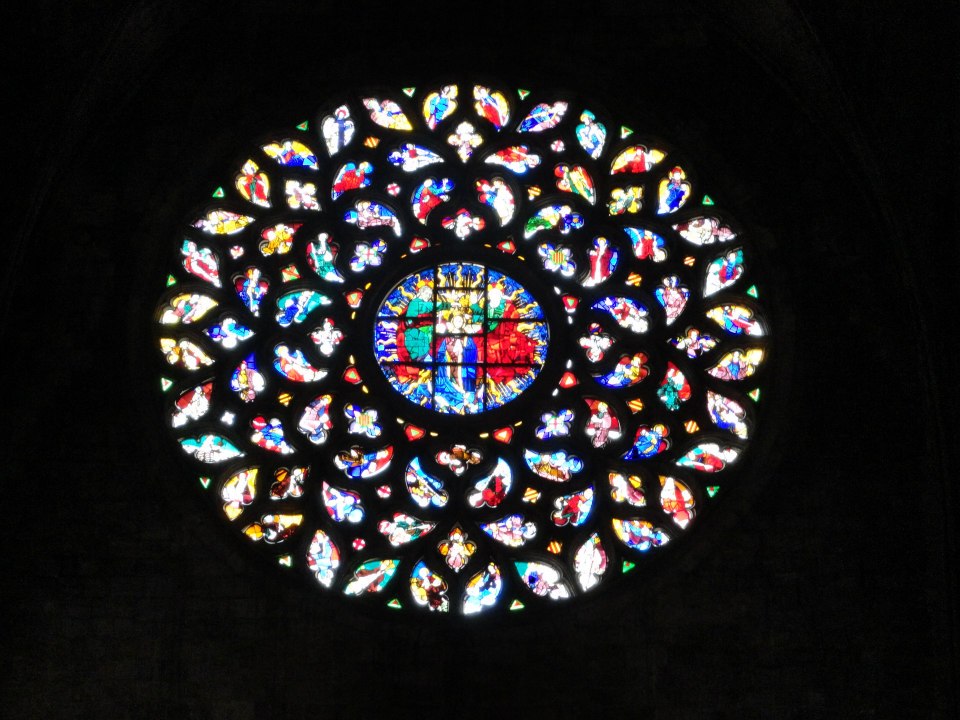 Santa Maria Del Mar, Barcelona
15
Writings of Jeremy Bentham
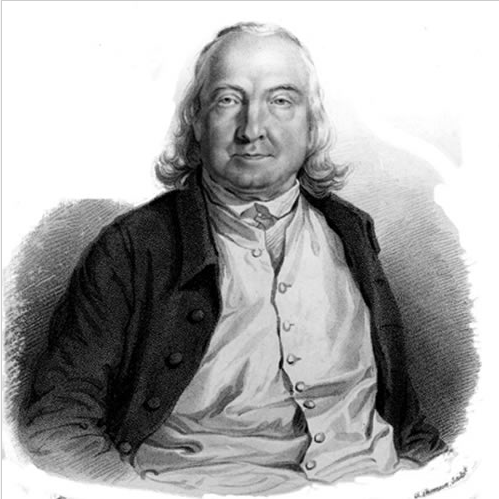 Jeremy Bentham, nineteenth century utilitarian philosopher
Main collection at UCL
Bentham MSS being digitised
See http://blogs.ucl.ac.uk/transcribe-bentham/ 
11,140 MSS transcribed by volunteer help from across the world (17/10/14)
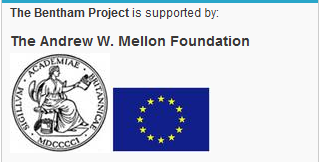 16
UCL Publishing model
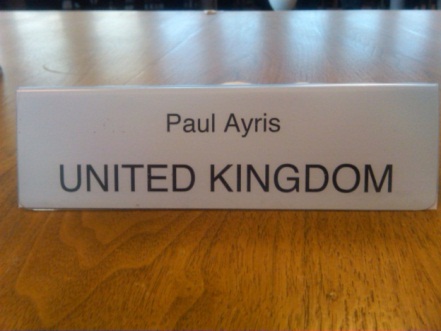 Journal publishing platform 
OJS (Open Journal Systems) overlaying UCL Discovery as storage layer
Peer-reviewed journals
Run by academic Editorial Committees
Research Monograph list being launched in 2014-15
10 titles in year 1
Using Open Monograph Press
Textbook infrastructure
Being constructed with JISC project monies
Open Access is an opportunity, not a threat
See http://www.ucl.ac.uk/library/ucl-press
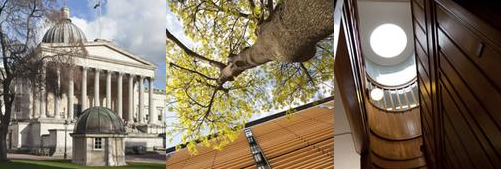 17
UCL Publishing model
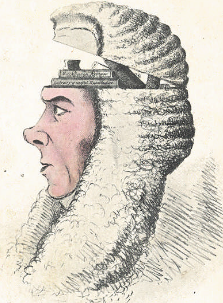 Open Access business model
Sales via Print on Demand/enhanced e-models
Books will be peer reviewed before publication
Innovative technical solutions for Monographs and Textbooks 
Open up publishing to new communities
Global impact for the University as an outcome
A Box of Useful Knowledge
 (Brougham Papers, UCL Library Services)
18
Opportunities for Text Books
UCL academics, particularly in Physical Sciences and Engineering, produce their own textbooks
Open Access is a core value of UCL Press
Open Access to resources will be part of UCL’s new Education Strategy
UCL’s International Strategy will also embrace Open Scholarship as an offering to the global community
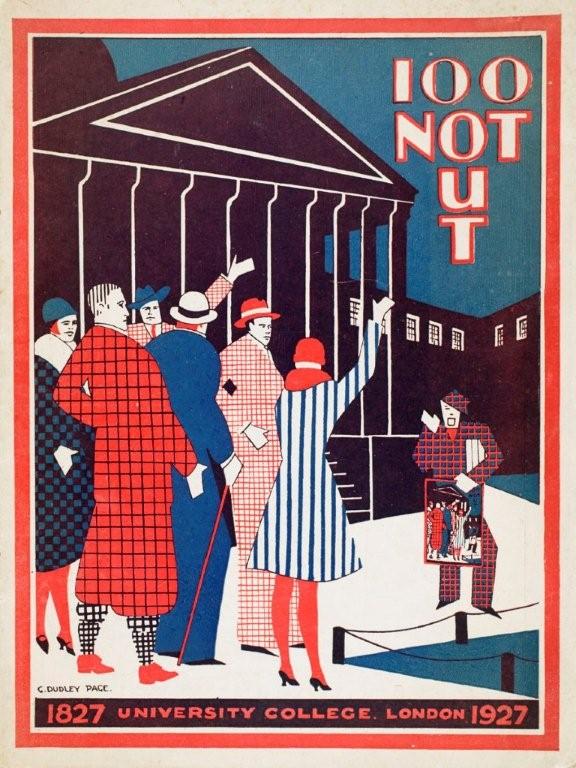 COLLEGE COLLECTION PERS
The Centenary edition of the College Magazine, June 1927
19
JISC Call - Institution as E-Text Book publisher
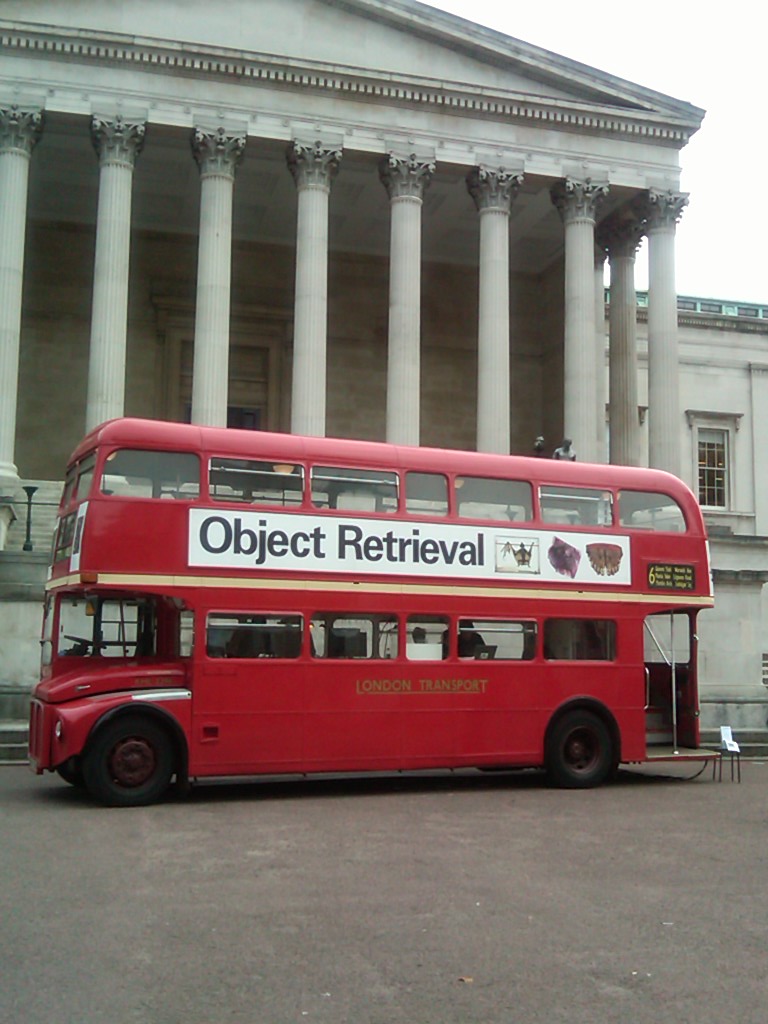 £75,000 awarded to UCL
To create an Open Access E-Textbook publishing platform
To complement OJS for journals and OMP for monographs
2 textbooks being delivered as proof of concept
1 in Medical Sciences and 1 in Social Sciences
20
Contents
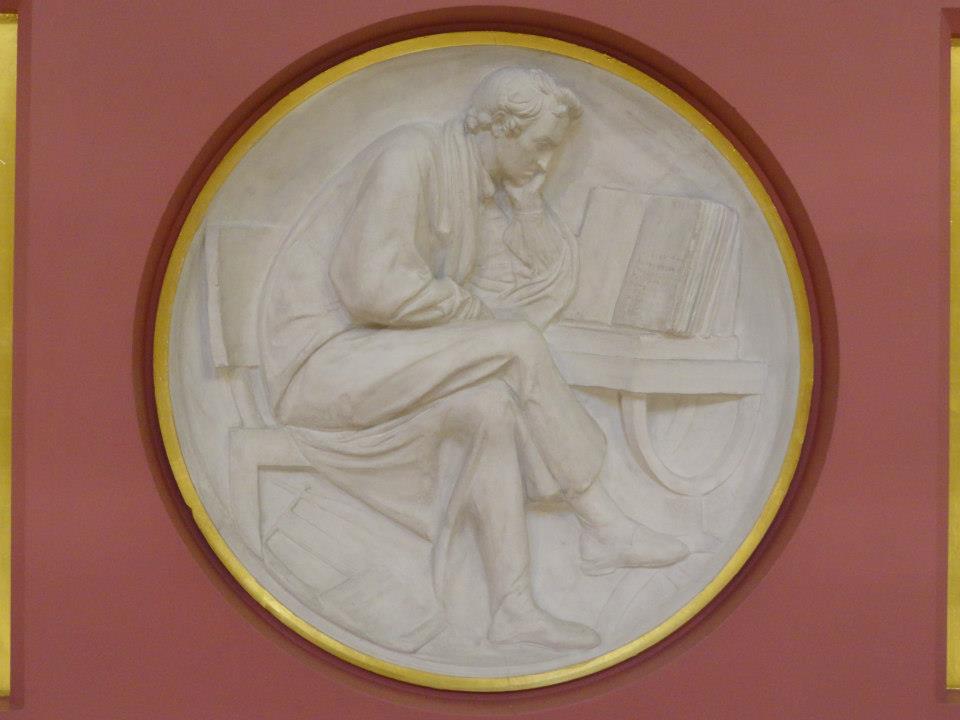 What is Science 2.0?
Open Access to publications
Open data
Other Tools and Services
Conclusions
Plaster Relief by John Flaxman, Flaxman Gallery, UCL
21
Next Steps
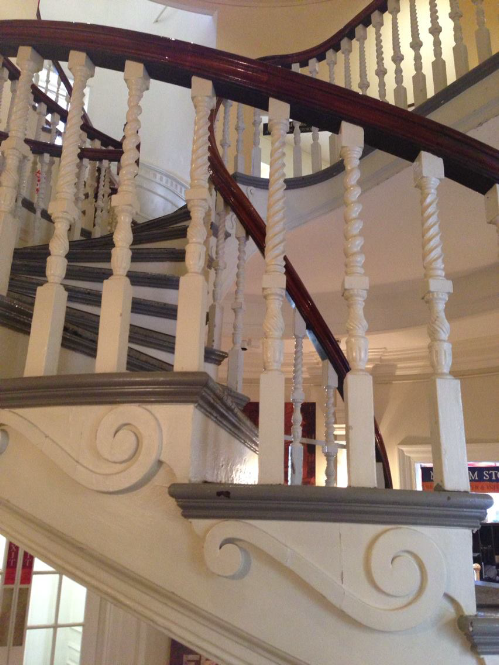 Open Scholarship (Science 2.0) is new feature in research landscape
LERU embraces
New means of dissemination
Increased importance for research data
Implications of other tools and services need more thought
Change is a process, not an event
Old State House, Boston, USA
22